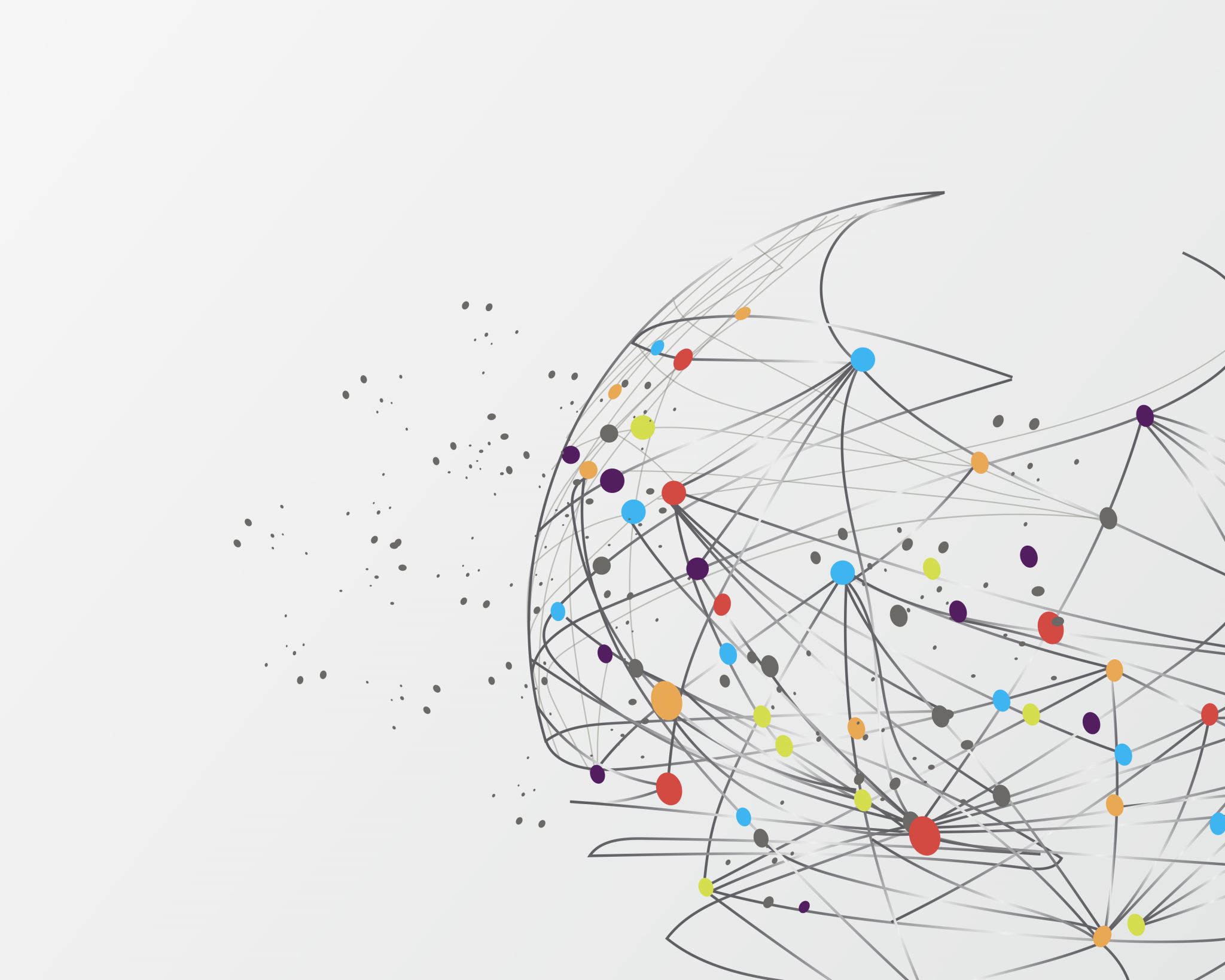 Wirtschaft spielendlernenDKT und dieEAR
Werner Holzheu
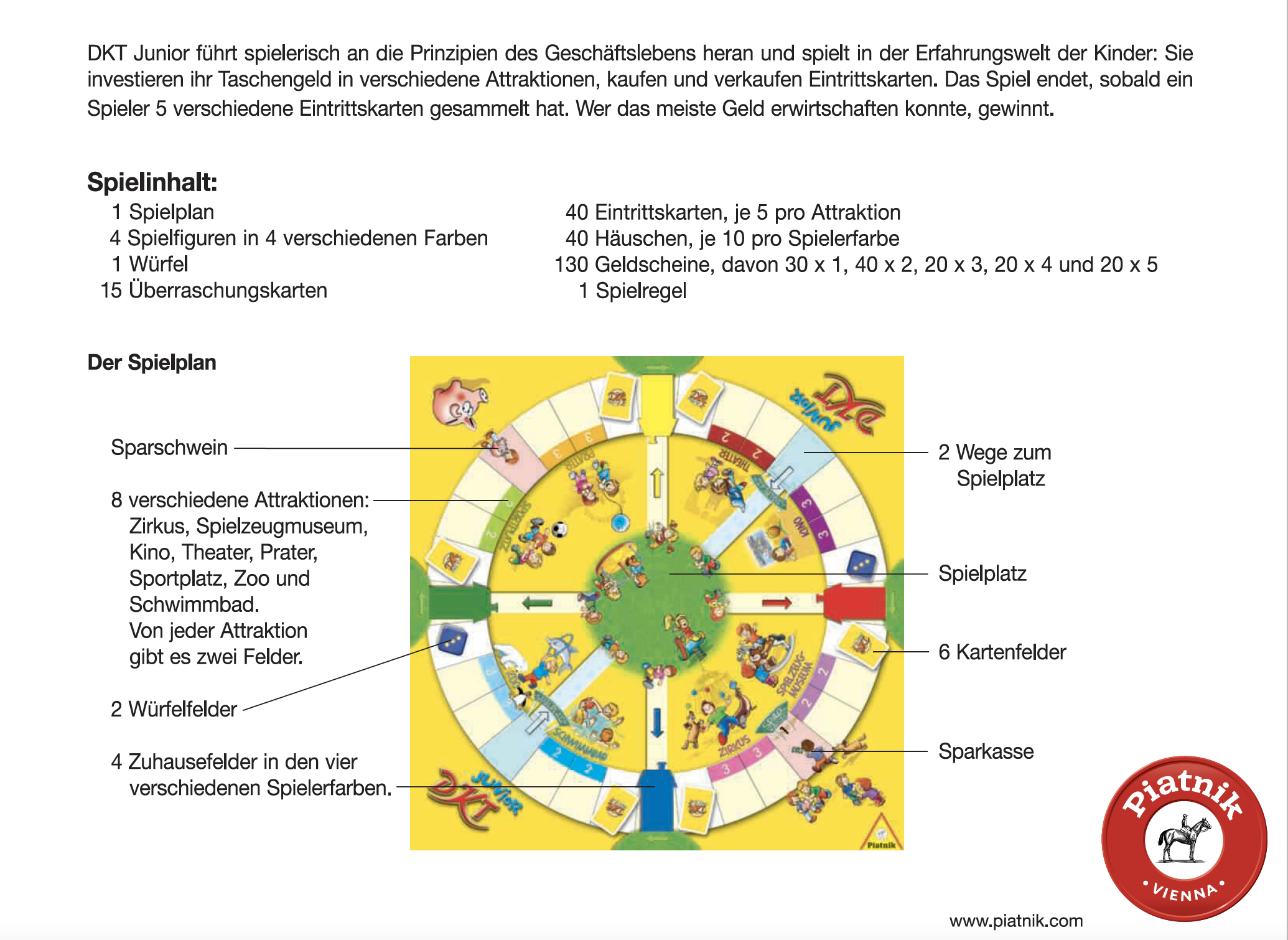 DKT Junior und die EAR
DKT Junior und die EAR
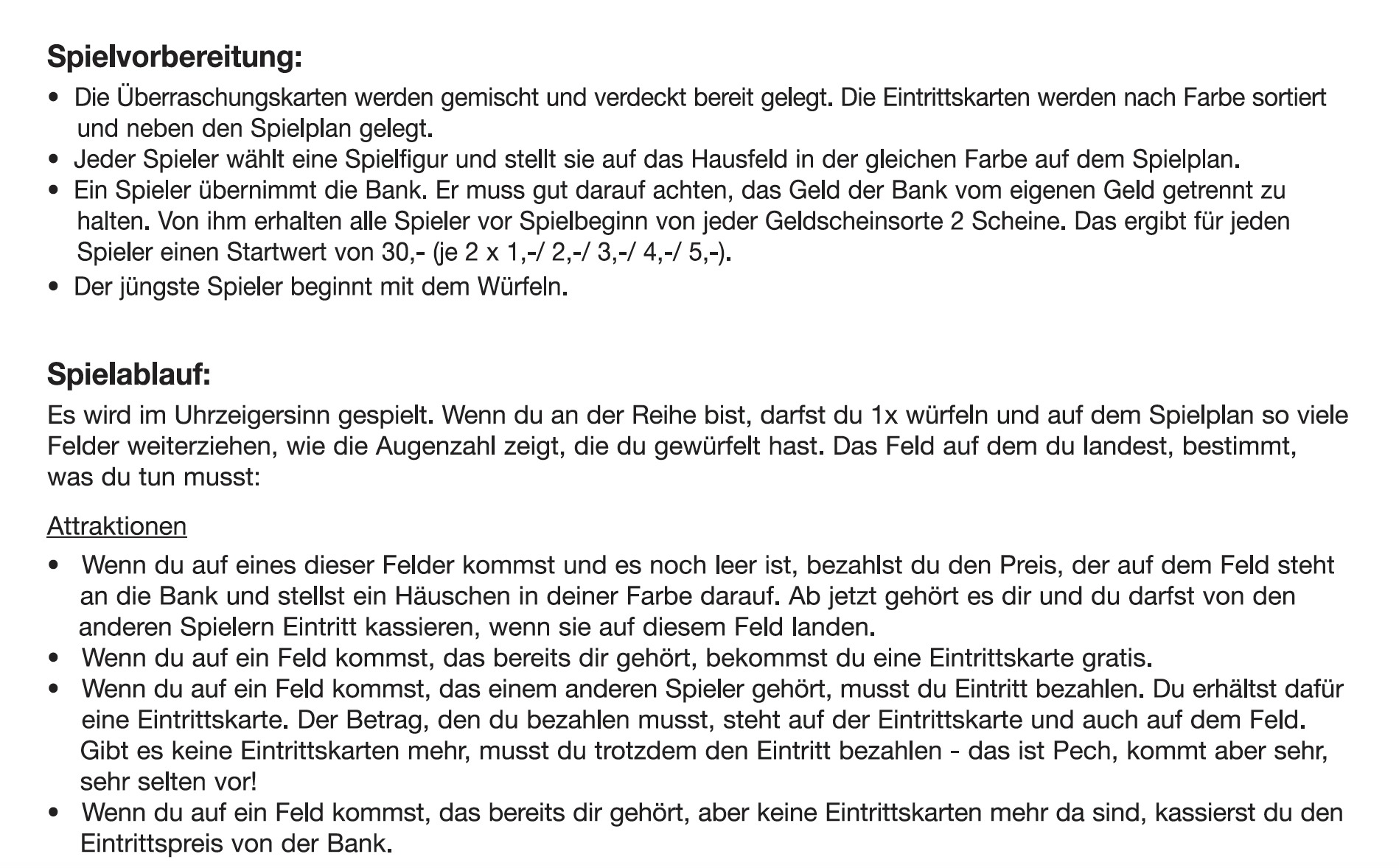 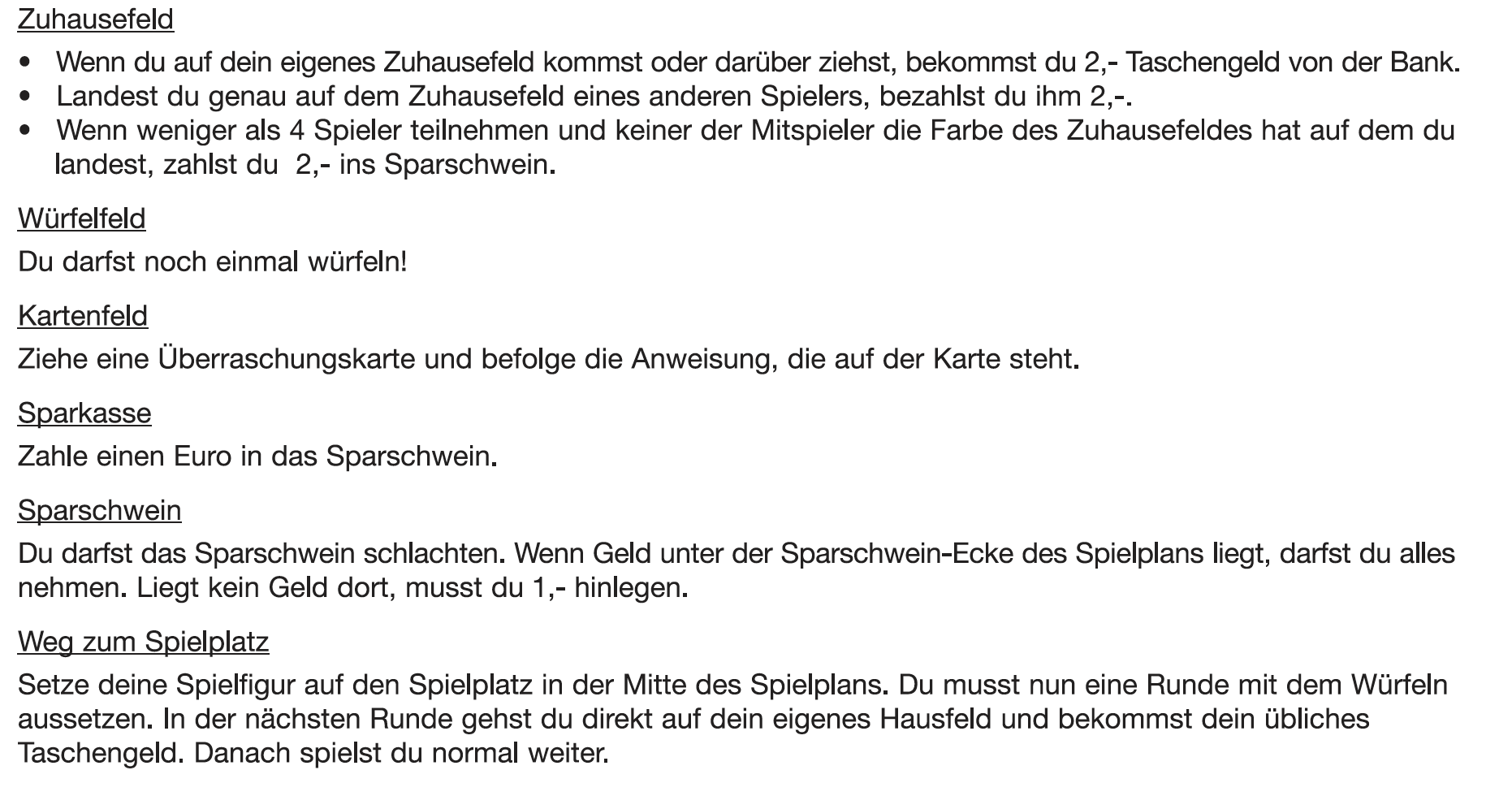 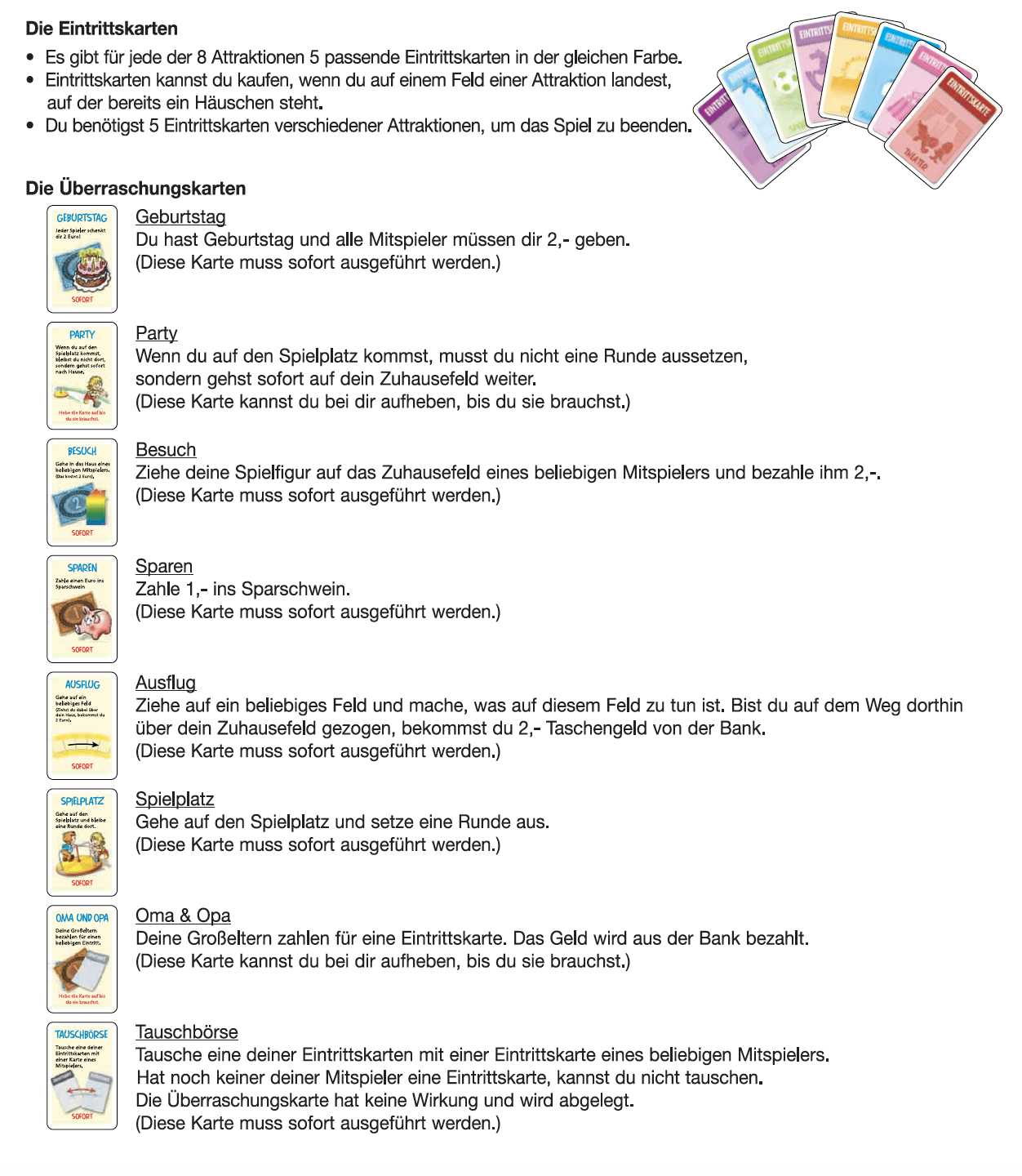 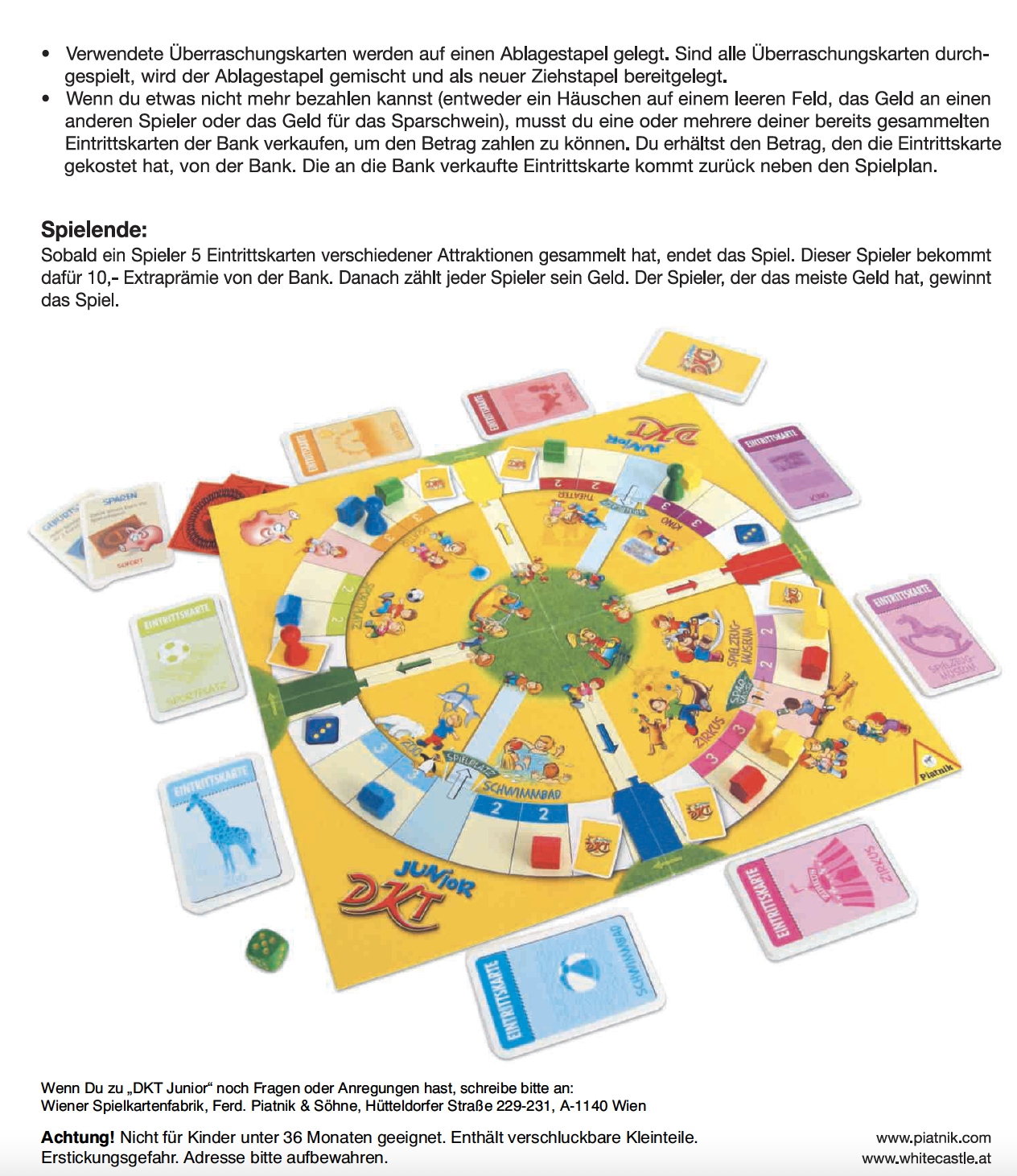 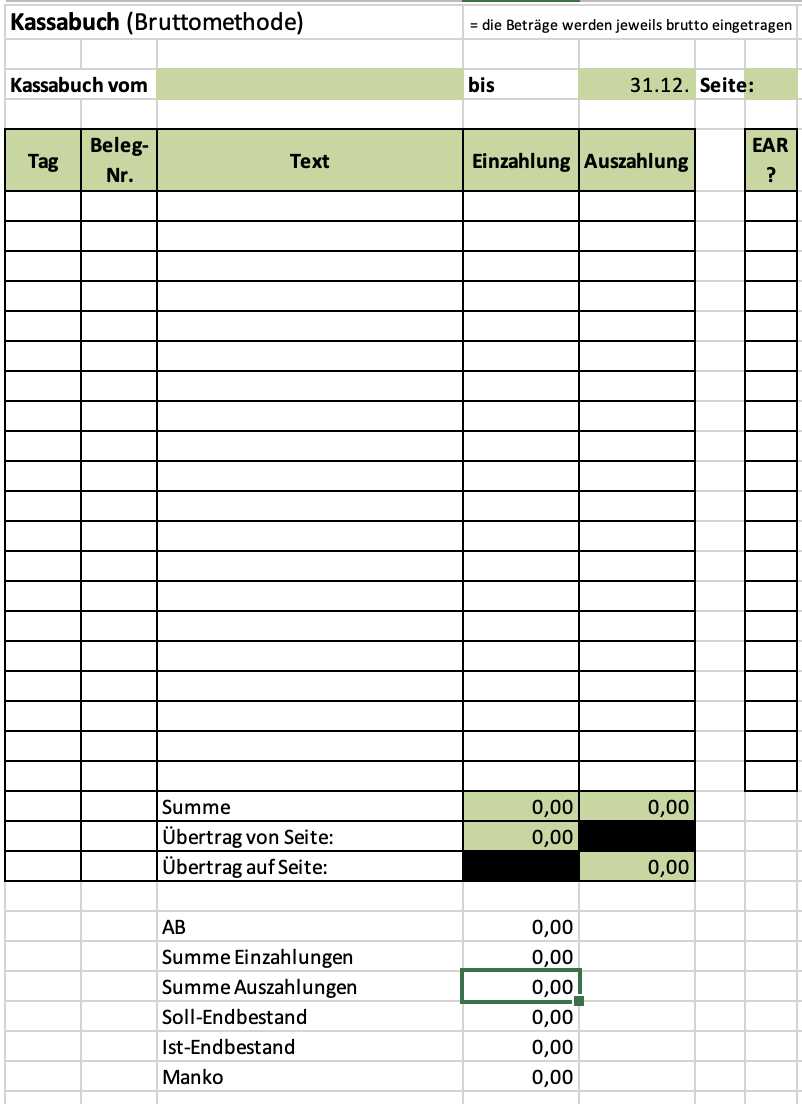 DKT Kassabuch